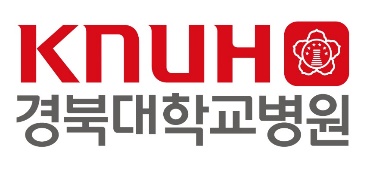 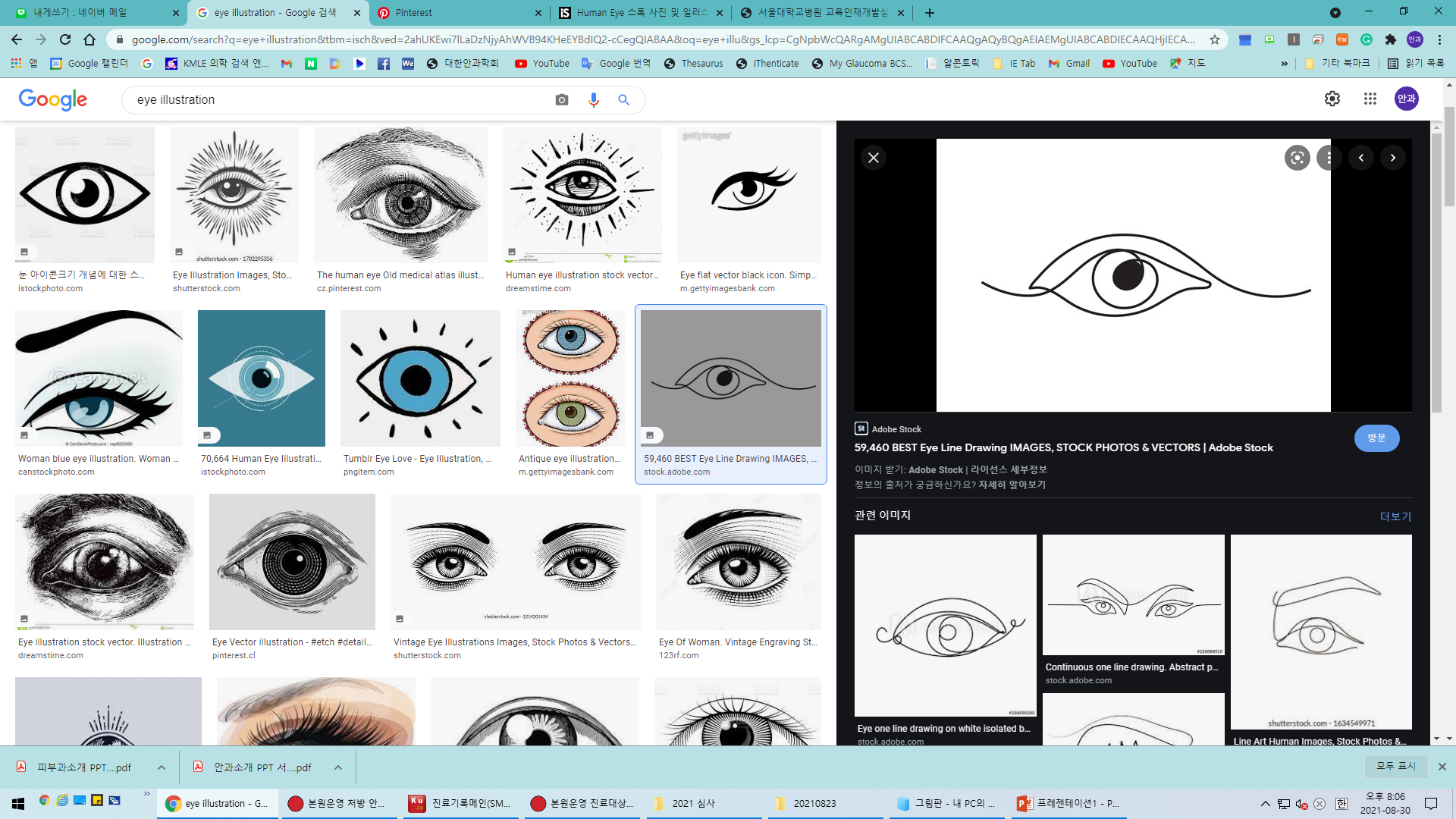 Department of Ophthalmology전공의 수련 교육
경북대학교병원 안과
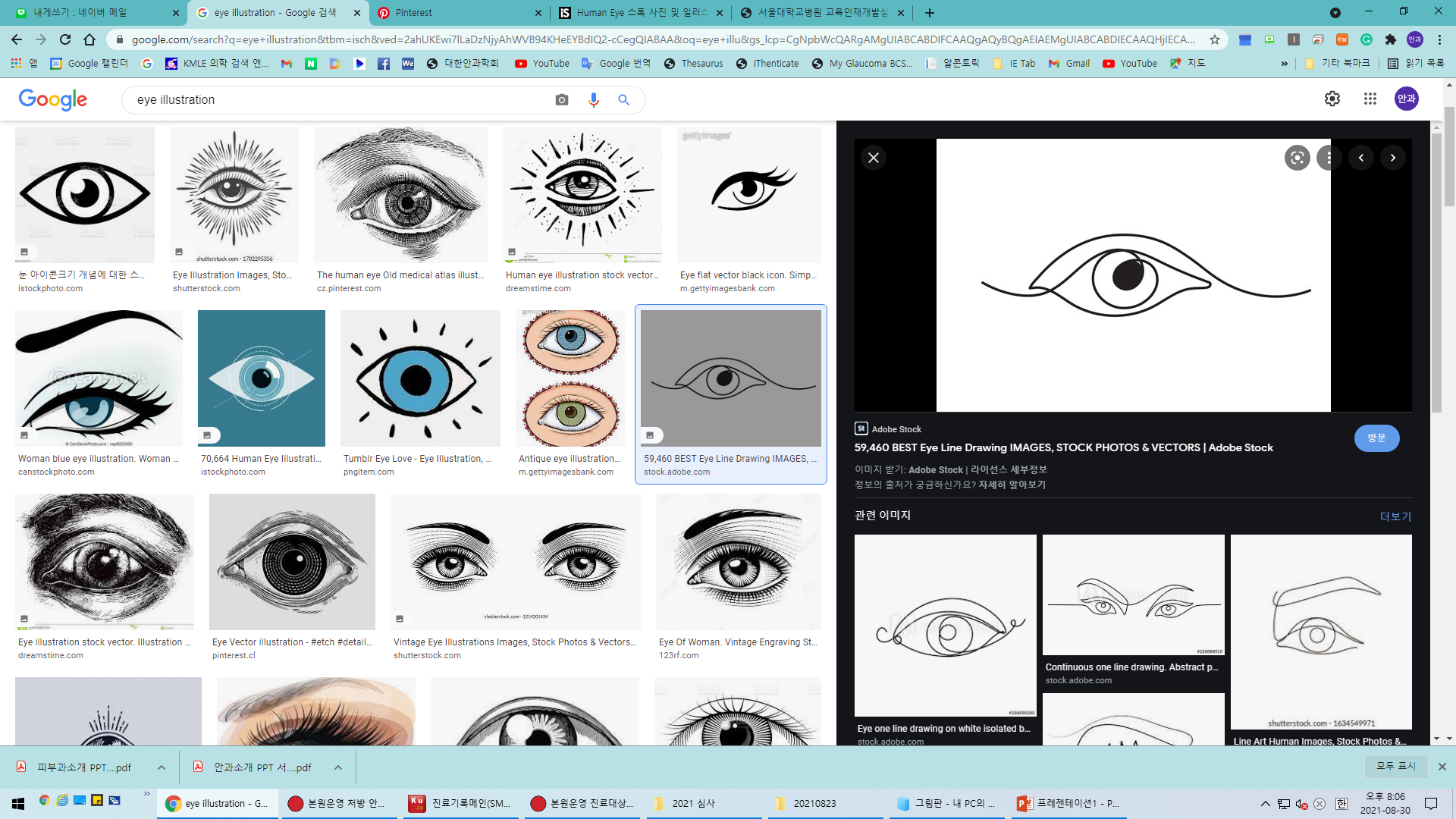 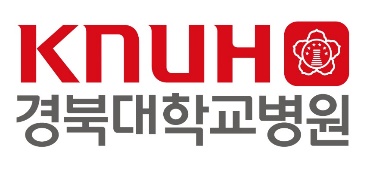 CONTENTS
소개글 

안과 구성원 현황

안과 전공의 선발

전공의 세부 수련 계획 (근무)

전공의 세부 수련 계획 (교육)
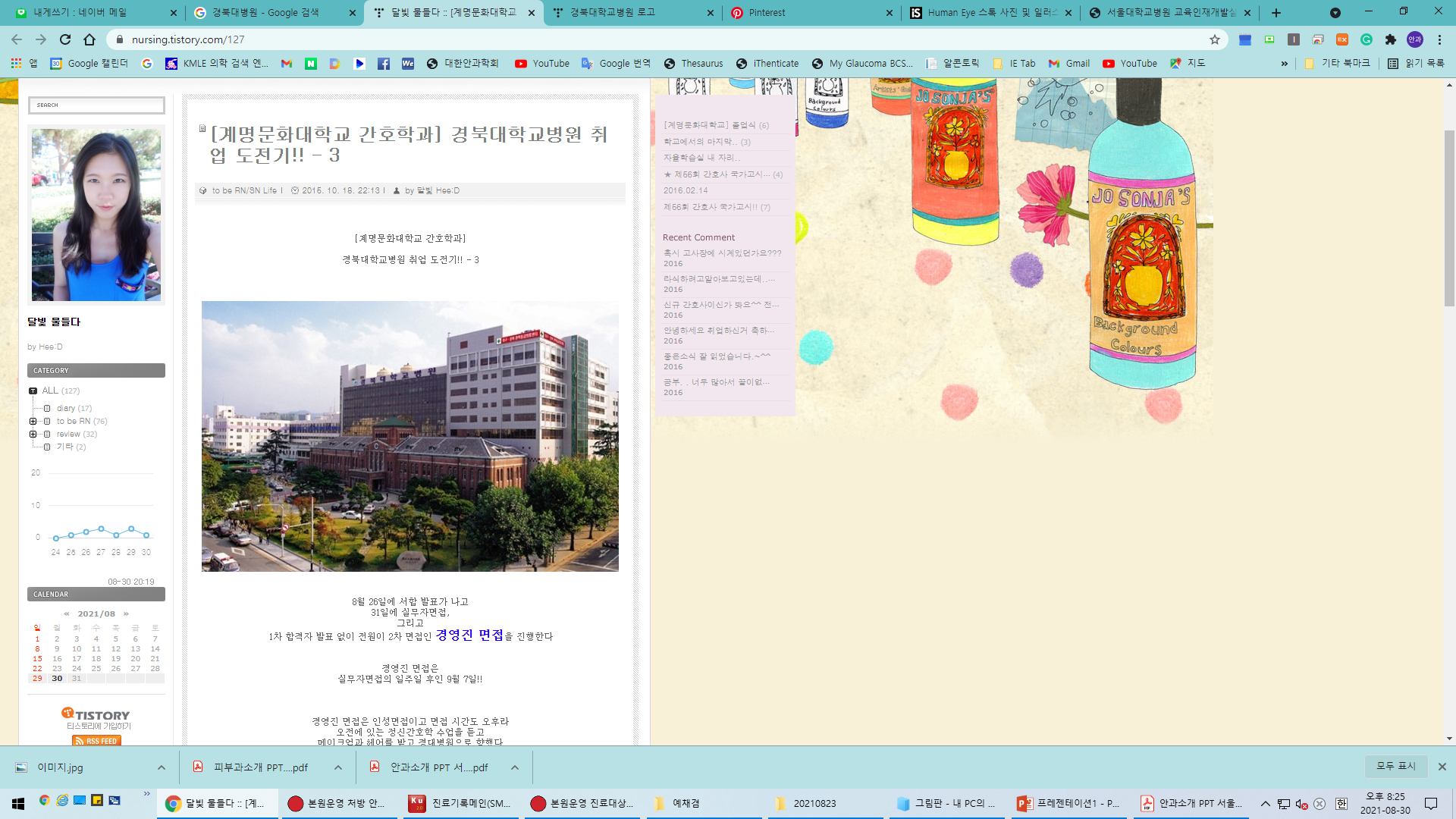 1동 2층 
안과 외래
본원
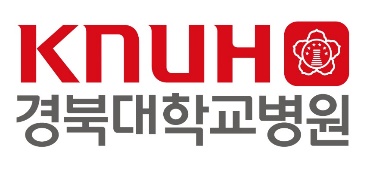 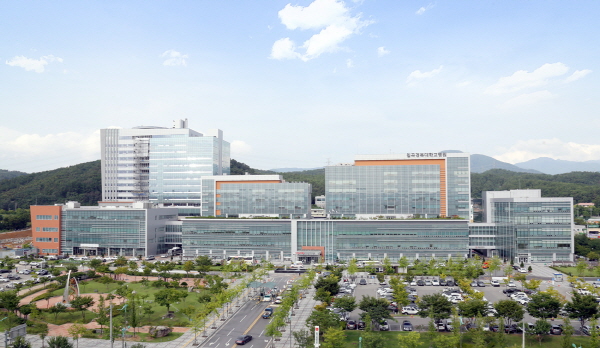 임상 실습동 
2층 안과 외래
칠곡
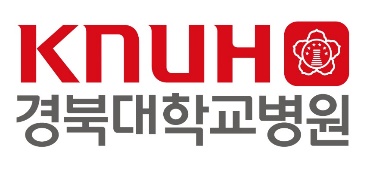 [Speaker Notes: 임상실습동 2층에 안과가 생겼으니 수정해야겠습니다.]
저희 경북대학교 의과대학 안과학교실은 대한민국의 안과학의 태동기인 1948년 안과학교실로 독립하여 문을 연 이래, 약 180명의 안과전문의  배출하였습니다. 지역 공공 의료 뿐만 아니라 전국 최고 수준의 진료와 함게 다양한 기초 및 임상 연구기관으로서 자리 하고 있습니다. 
망막, 각막 및 전안부/백내장, 녹내장, 사시/소아/신경안과, 성형안과 세부 분과로 전문화 된 클리닉으로 구성 되어 있으며,  꾸준한 임상 논문을 발표하며 안과 영역에서 선구자 적인 역할을 하고 있습니다. 
연간 4만명의 외래 환자 및 약 3000 케이스의 수술을 통한 다양한 임상 경험과 우수한 지도 전문의 교수님과의 수련을 통하여 훌륭한 안과 전문의 인재를 양성하는 교육기관으로서 자리매김 하고 있습니다.
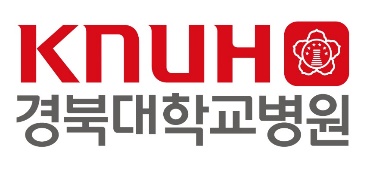 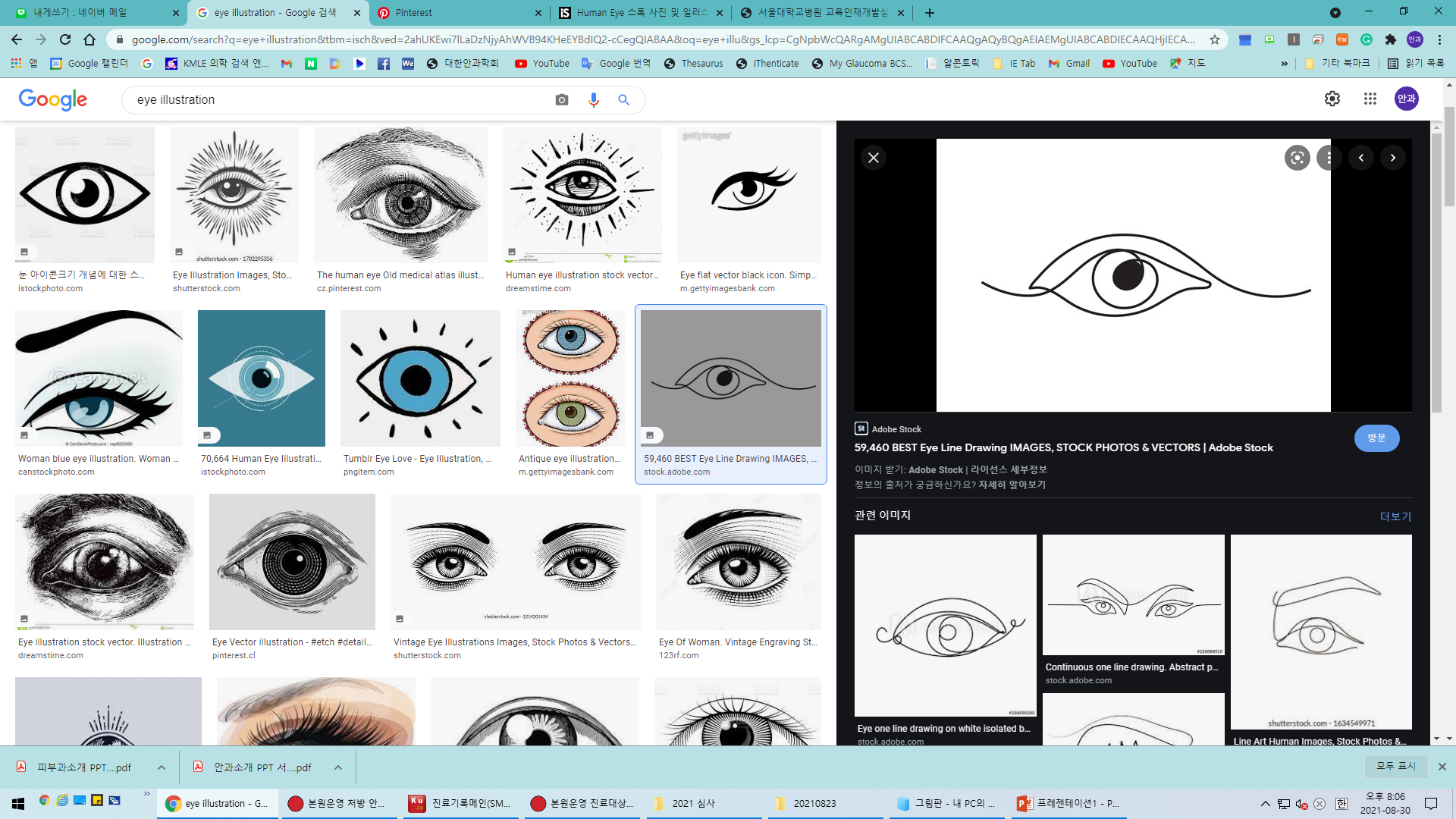 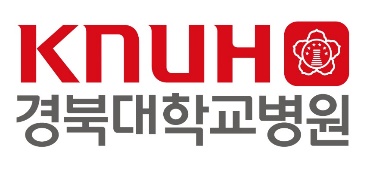 안과 의국 소개
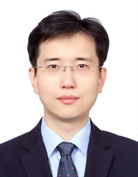 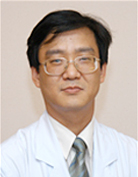 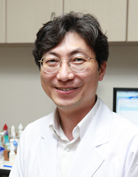 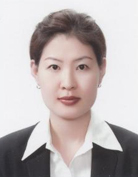 신재필 교수님                   김홍균 교수님                     전보영 교수님                     박동호 교수님
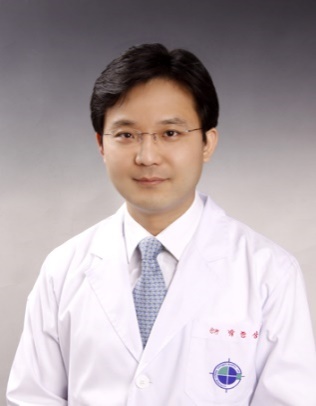 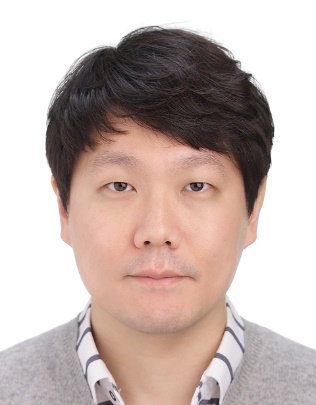 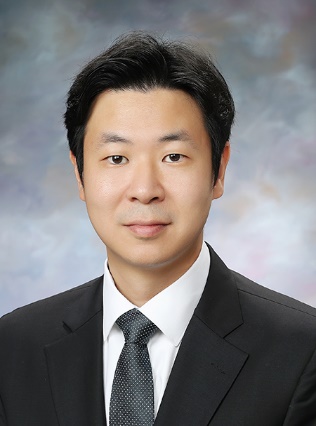 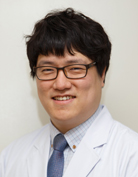 김대우 교수님                   손병재 교수님                      박한상 교수님                     강용구 교수님
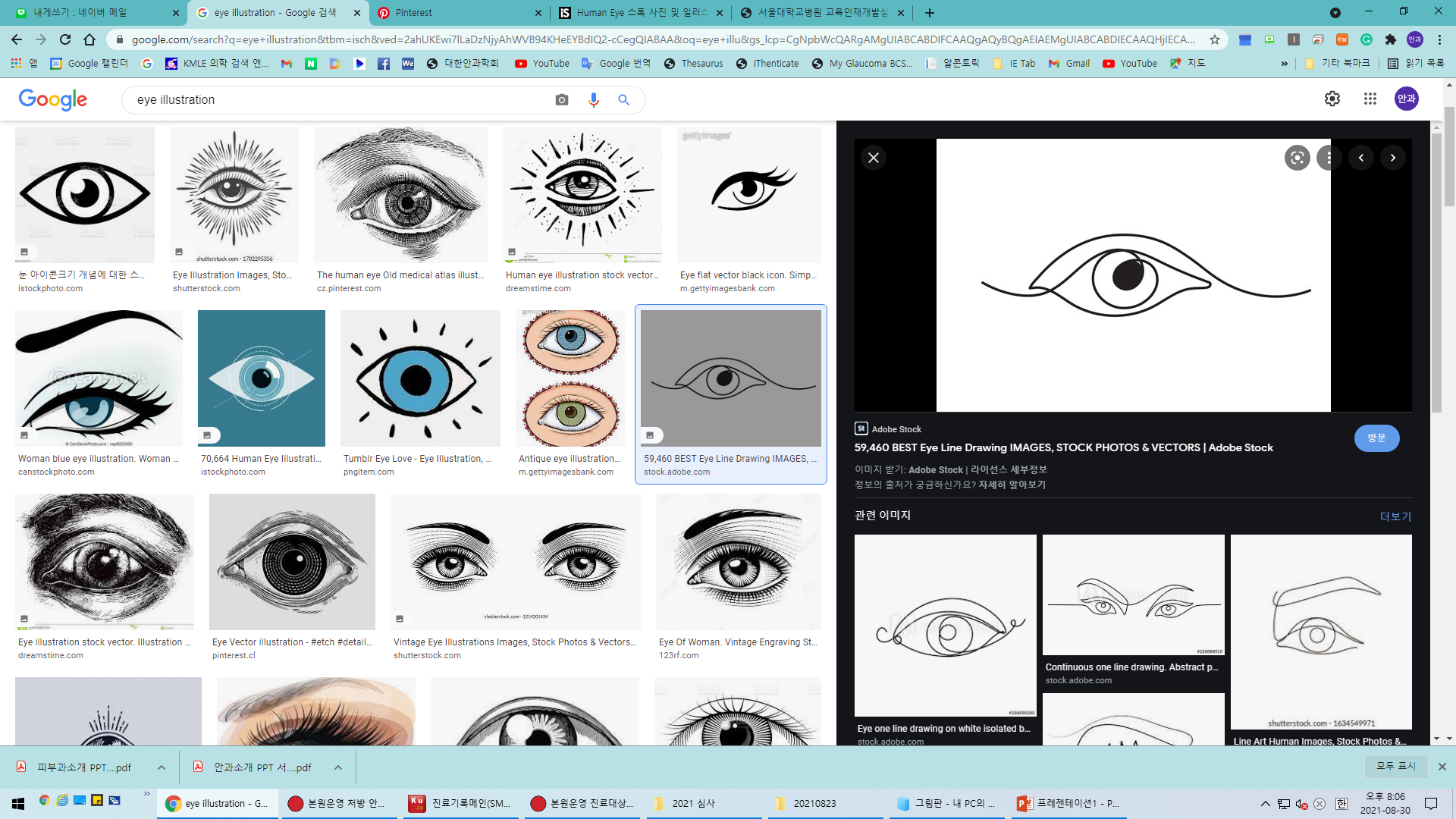 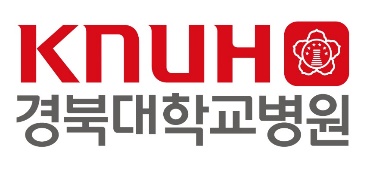 안과 의국 소개
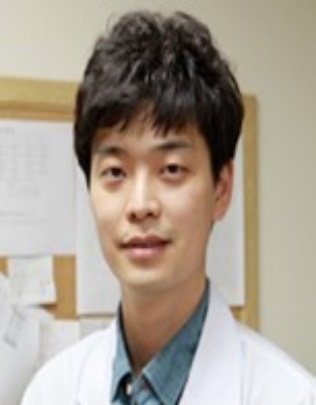 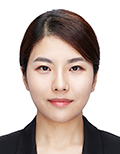 윤정현 임상교수    박수진 임상교수
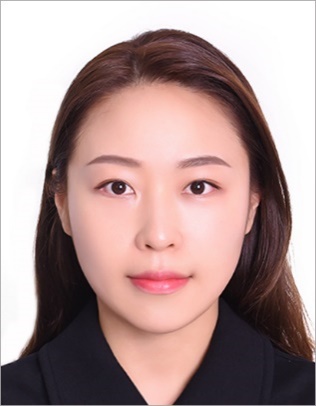 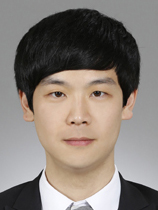 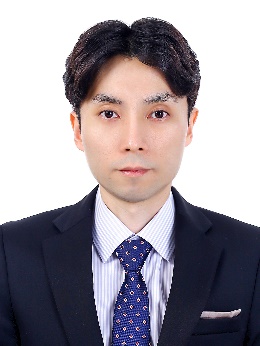 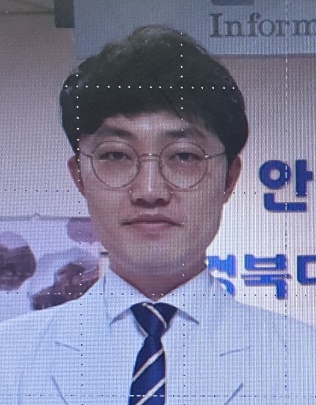 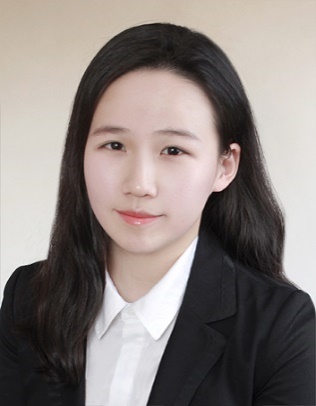 정재욱 임상강사          박미화 임상강사          강현지 임상강사          조영채 임상강사          오준호 임상강사
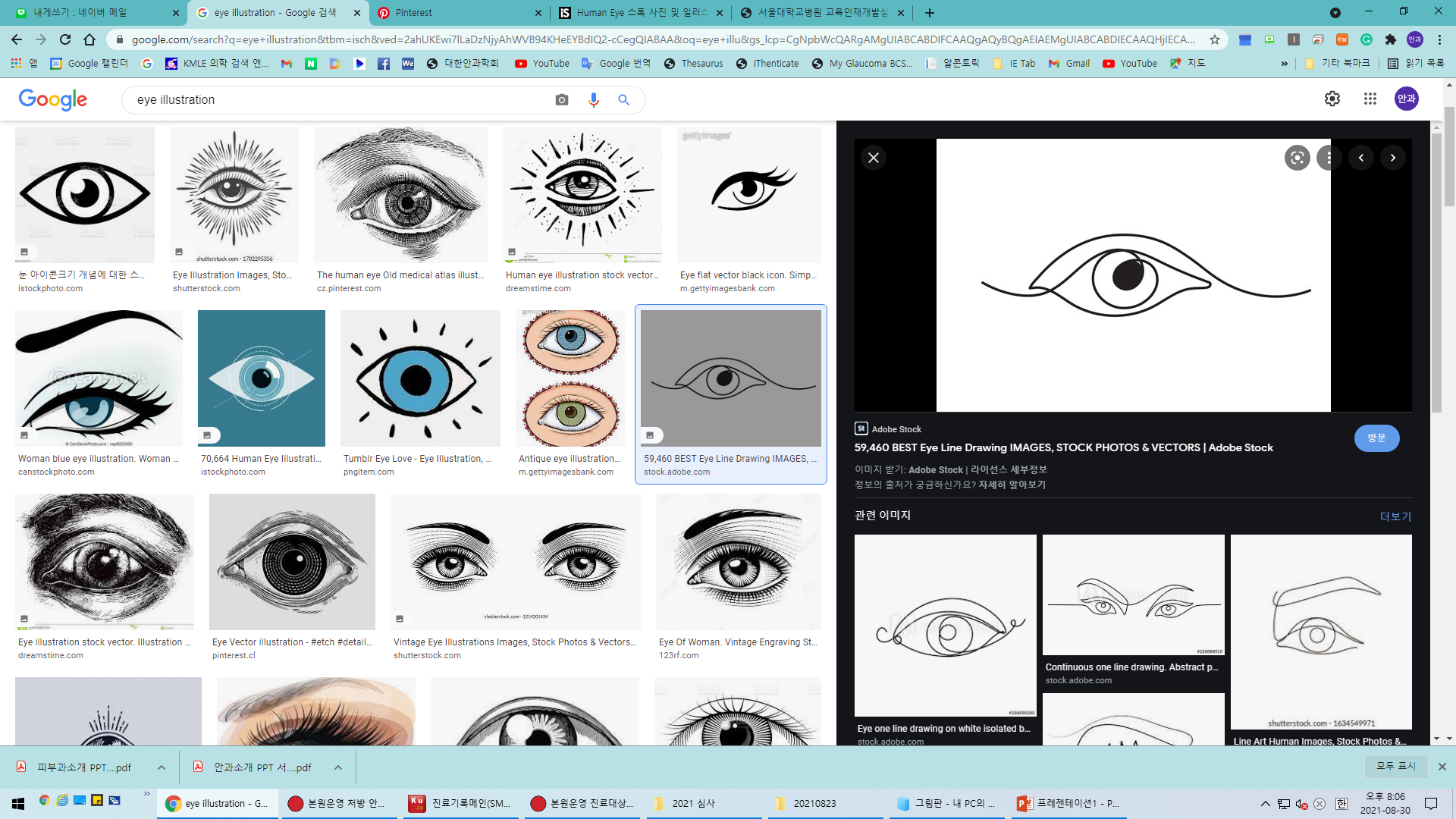 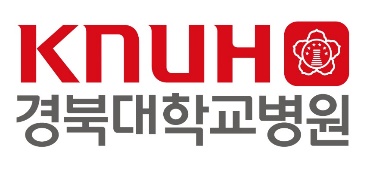 안과 의국 소개
(2021년도)
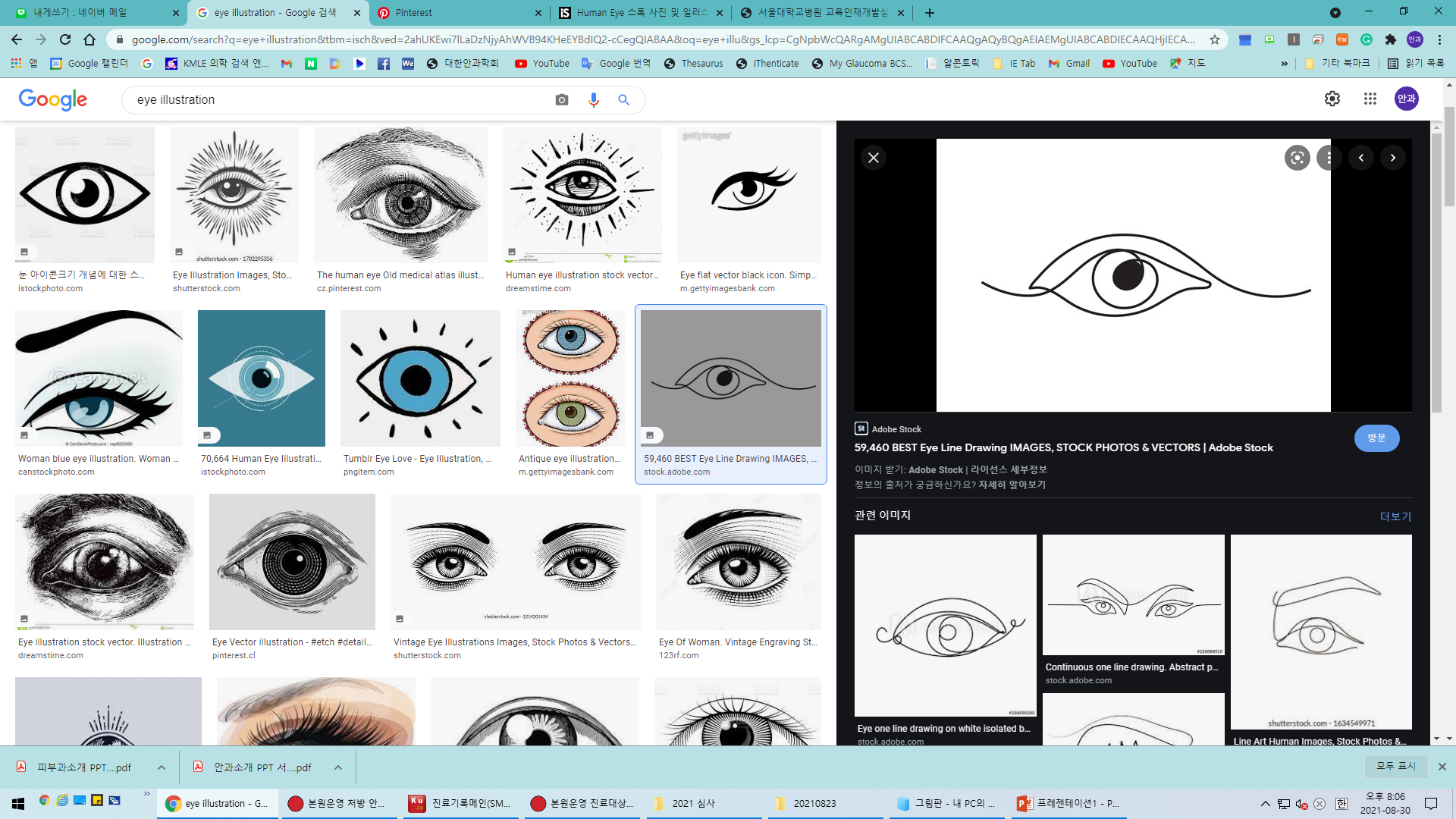 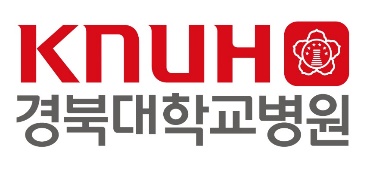 안과 전공의 선발
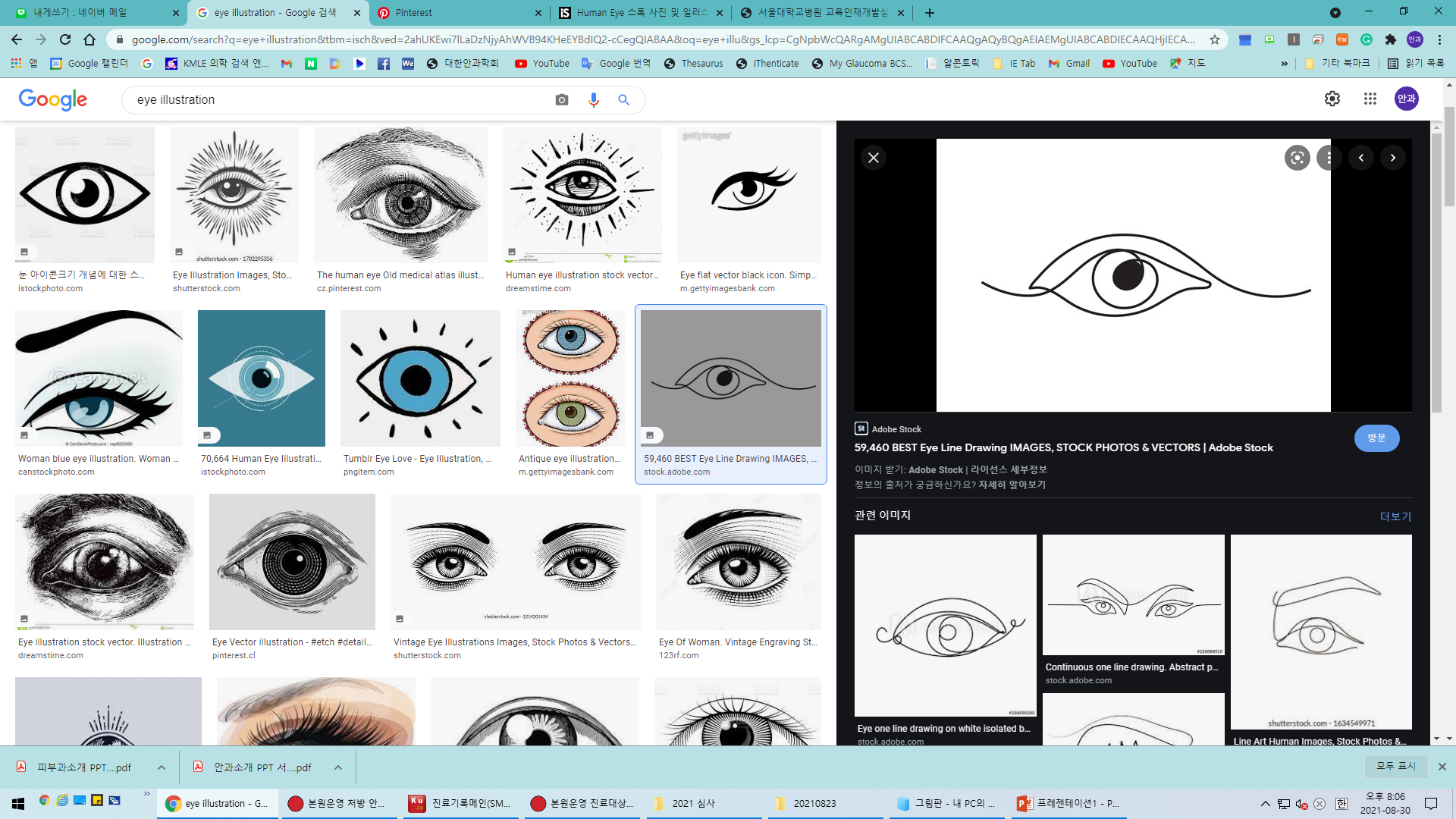 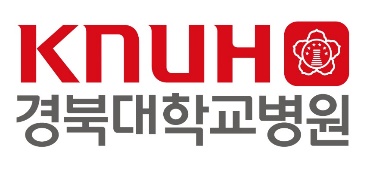 안과 전공의 근무
1년차 

안과의 기본적인 검사 방법 및 기초이론 습득 
수술 시 필요한 검사를 시행하고 원리를 공부
외래 진료 및 병실환자 관리에 있어 상급자 보조
수술환자 전후 관리 및 수술 조수
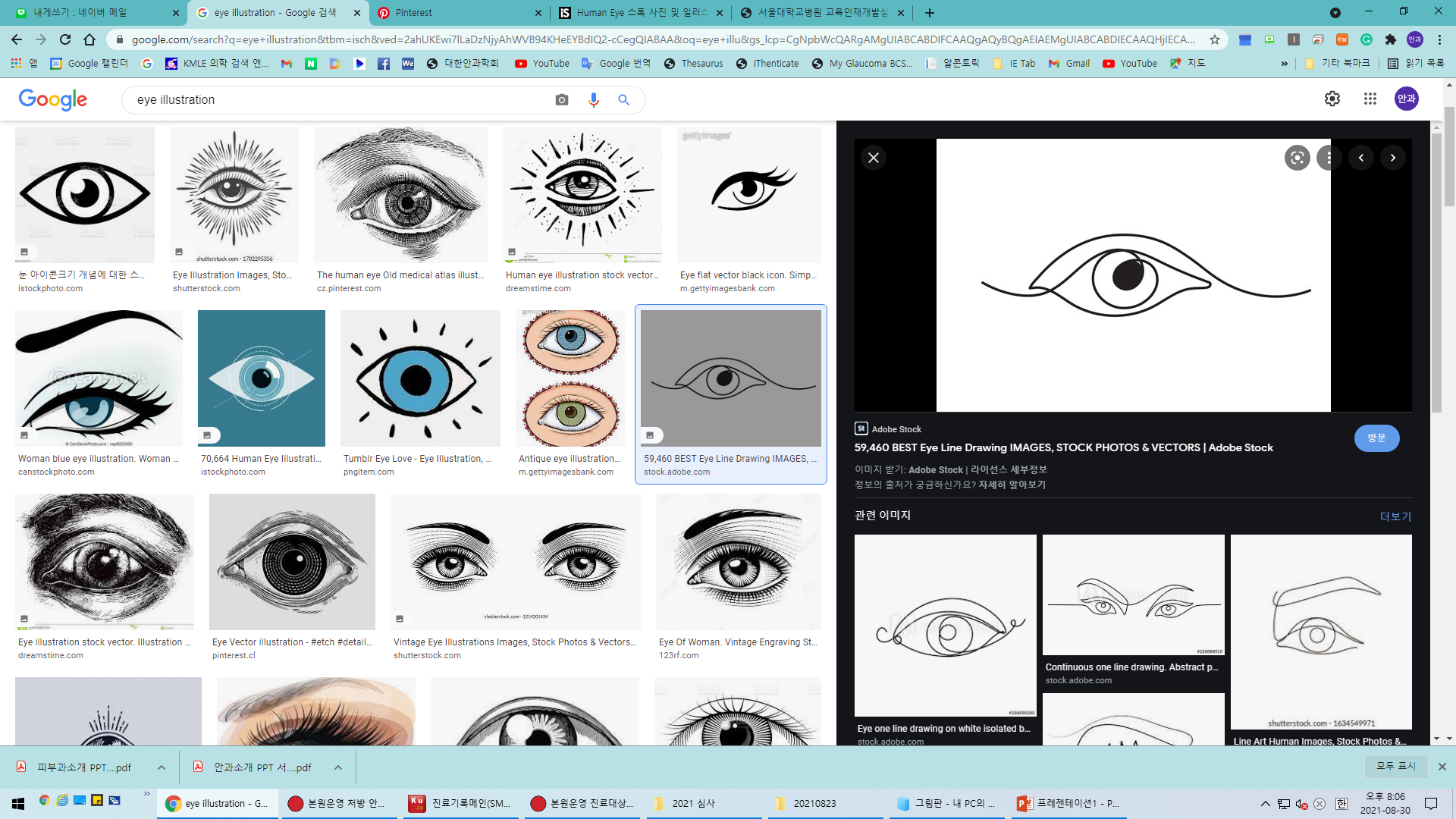 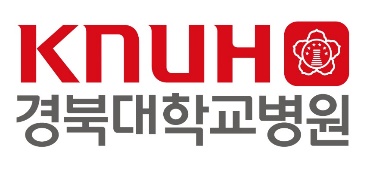 안과 전공의 근무
2년차 
일반 외래 진료 & 전문의 외래 진료 보조
안과 전문분야를 순환 근무하여 각 분야의 기초이론 습득 
병실환자 관리에 있어 상급자 보조, 주치의 업무
수술환자 전후 관리 및 수술 제 1조수
소수술 및 시술 집도 (결막 봉합술, 안검 열상 봉합술,  I&D,  결막하 스테로이드 주사 등)
타과 환자 협진 진료 
임상연구
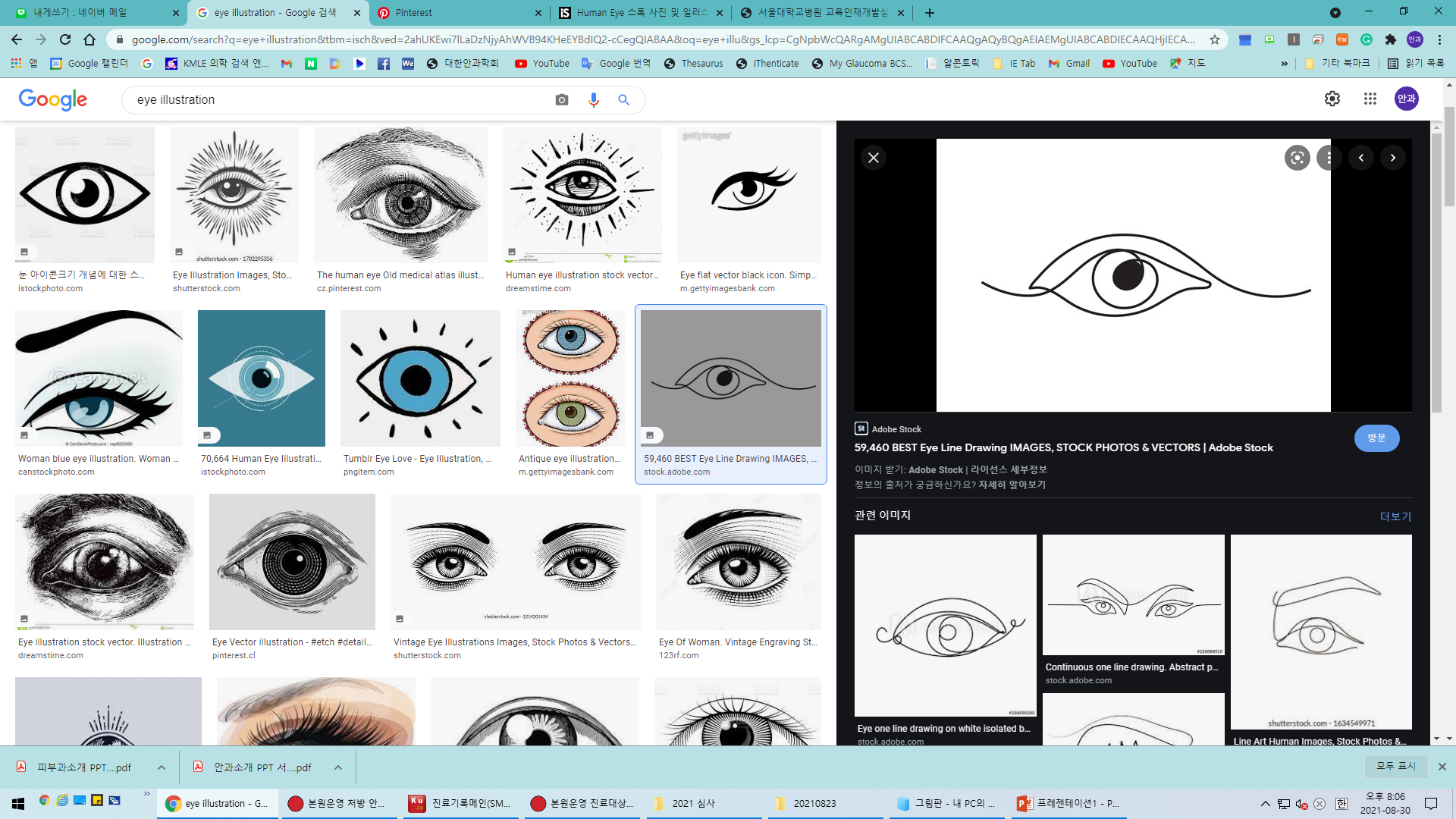 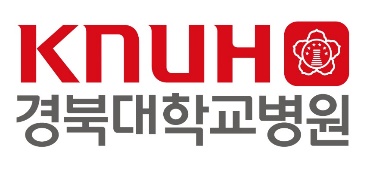 안과 전공의 근무
3 & 4년차 
일반 외래 진료 & 전문의 외래 진료 보조
안과 전문분야를 순환 근무하여 각 분야의 이론 습득 
병실 입원환자 주치의 업무
수술 제1 조수 & 주사 시술 (유리체강 내 주사술, 후테논낭하 주사술)
레이저 시술 (아르곤 레이저 홍채 절개술, 범망막 광응고술,  야그 레이저 수정체낭 절개술)
타과 환자 협진 진료
임상연구
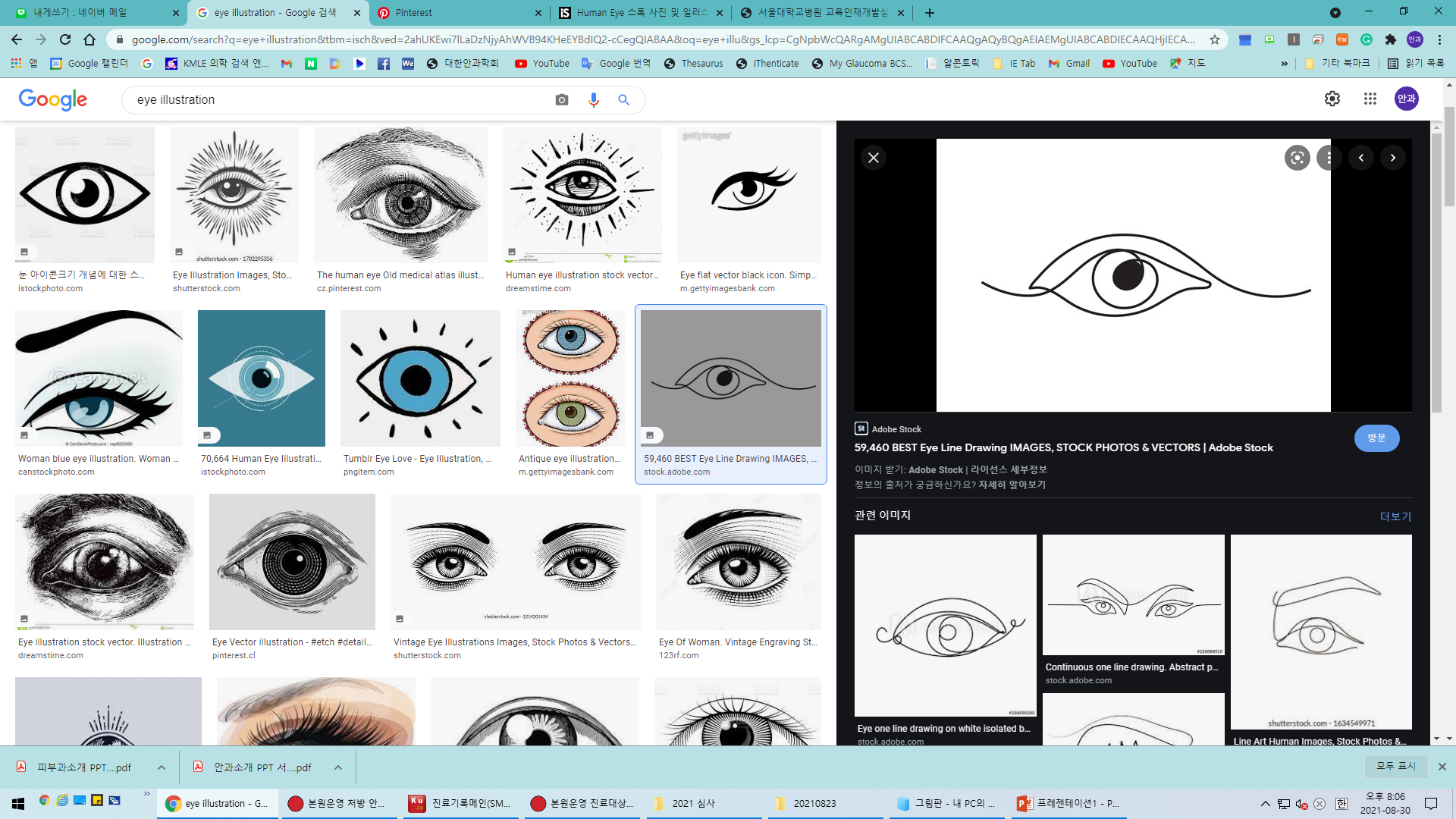 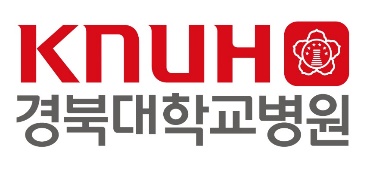 안과 전공의 교육
세미나 :1) 목요 컨퍼런스 : 매주 목요일 본원 10층 대강당에서 개최,                                    연자: 초청 연자 및 본원 분과 staff lecture 2) 저널/ 케이스 컨퍼런스 :      매주 월요일 교수님 지도 하, 최신 journal 2편 발표 및 토론     관심 있는 환자의 증례 및 관련 journal 에 관하여 발표 및 토론 

학회 참여 / 임상 연구 및 논문 작성
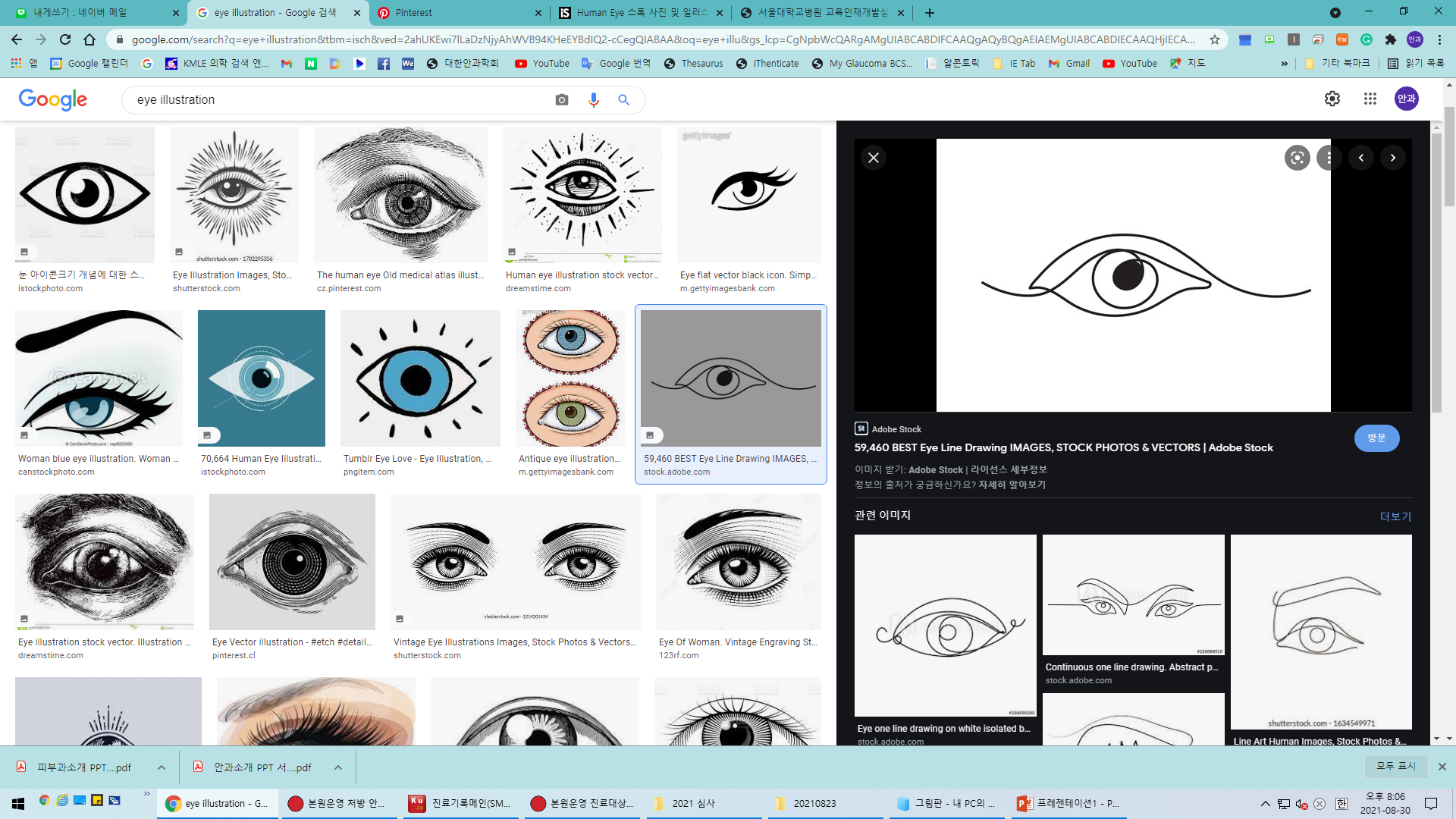 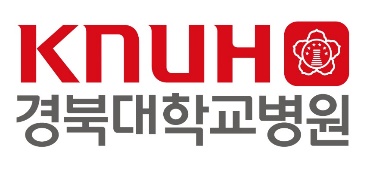 경북대병원 안과의 장점
외래 환자 / 수술 케이스를 통한 다양한 임상 경험(본원은 모든 세부 분과의 환자를 다 볼 수 있으며, 3차 종합병원의 특성상 타과와 활발한 협진을 통하여 희귀한 케이스를 포함한 다양한 케이스를 경험할 수 있습니다)
안과 전문 PA / SA 간호사 및 안과 전속 비서 선생님과의 업무 분담

전공의 주도 하에 소수술 / 주사 시술/ 레이저 시술 집도 가능